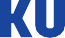 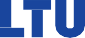 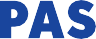 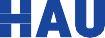 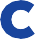 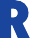 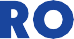 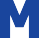 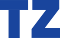 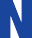 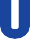 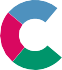 Chemnitz 2025European Capital of Culture- C THE UNSEEN -
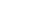 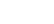 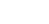 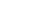 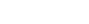 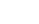 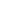 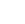 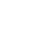 European Capitals of Culture
The biggest cultural project of the EU

since 1985

more than 70 cities in total

 2025
40th anniversary of the European Capitals of Culture
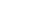 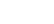 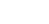 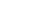 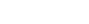 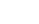 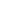 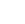 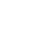 Germany

1988 Westberlin

1999 Weimar

2010 Essen and the Ruhr region

2025 Chemnitz and the Ore Mountains 

(Title given on 28.10.2020)
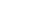 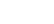 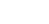 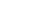 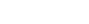 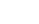 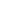 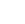 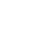 Characteristics
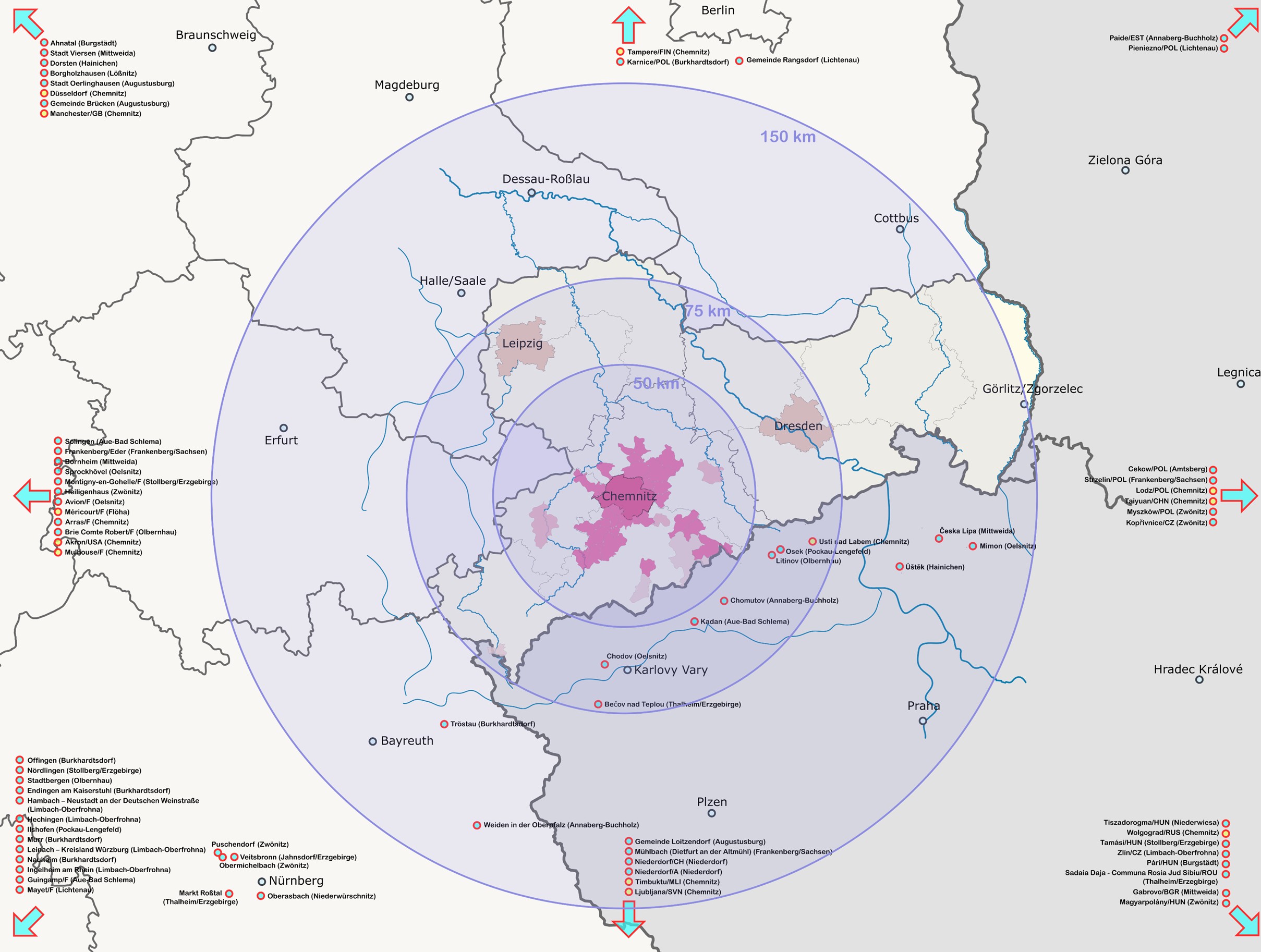 Chemnitz +  
38 municipalities/region

Central Saxony
Zwickau and 
Erzgebirge (Ore Mountains)
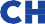 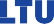 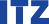 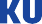 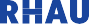 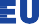 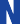 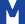 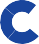 City of Chemnitz
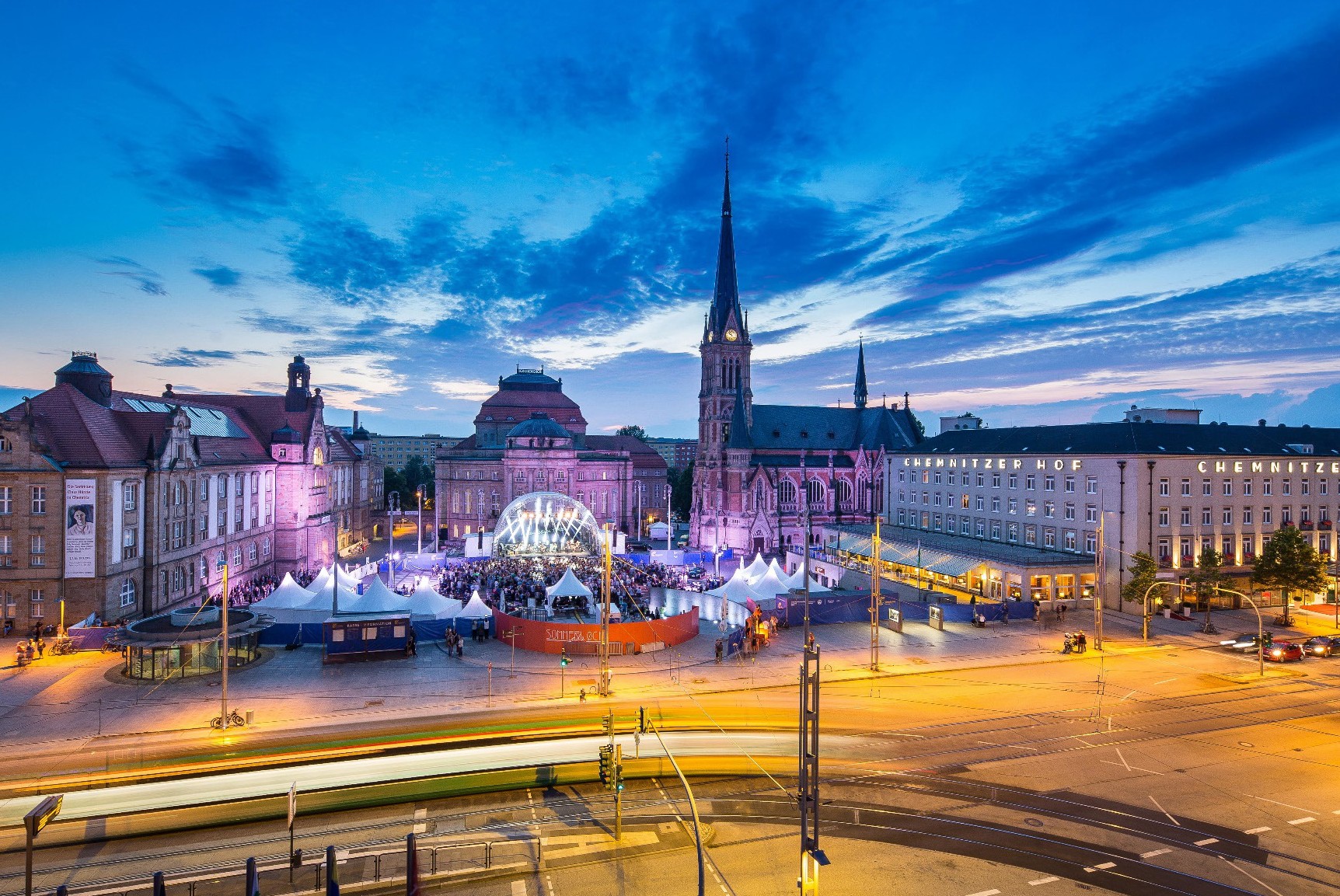 250.000 inhabitants

+ region app. 1,5 mil


2025 tourists:
 +/- 2 mil visitors extra
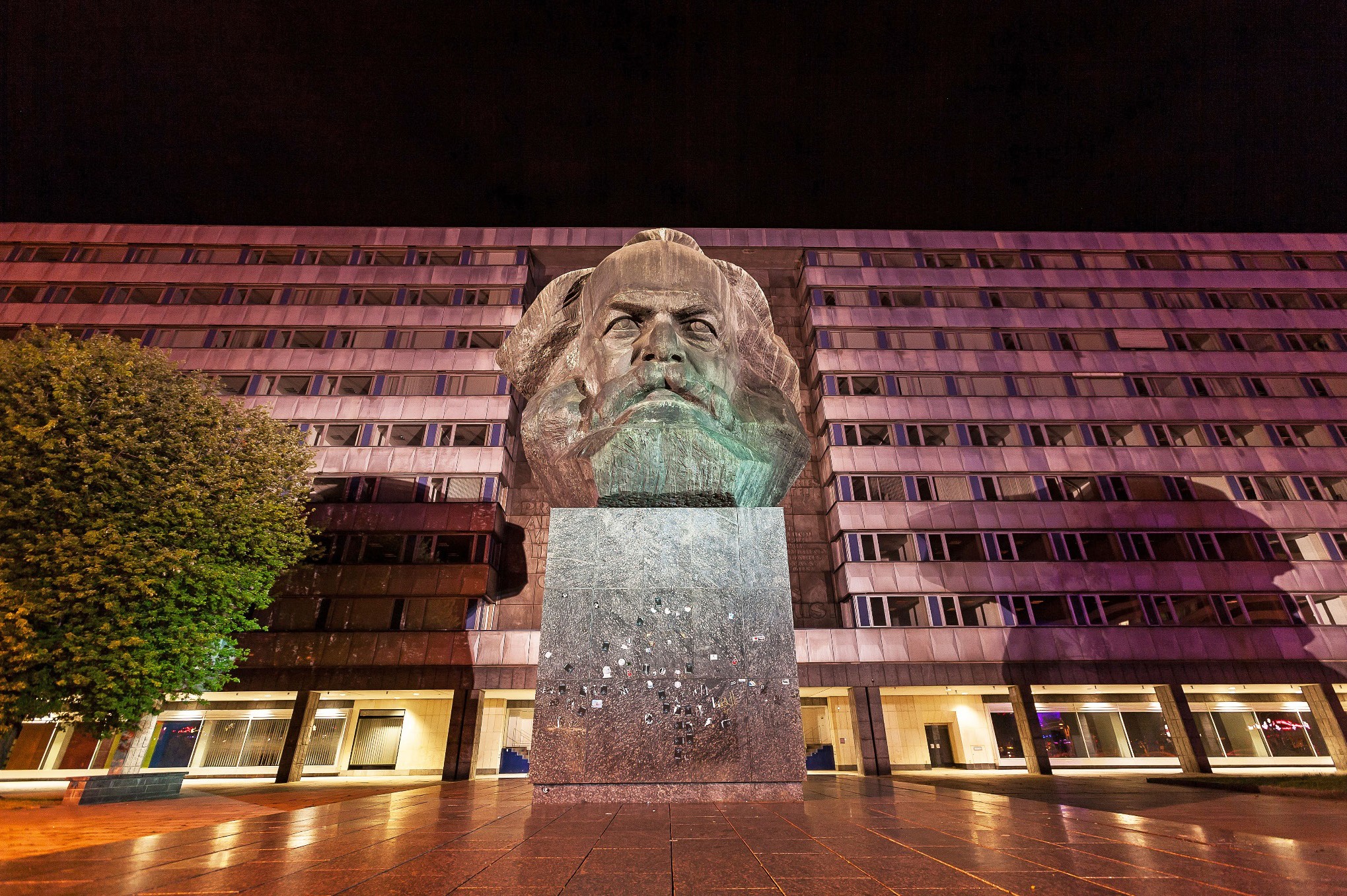 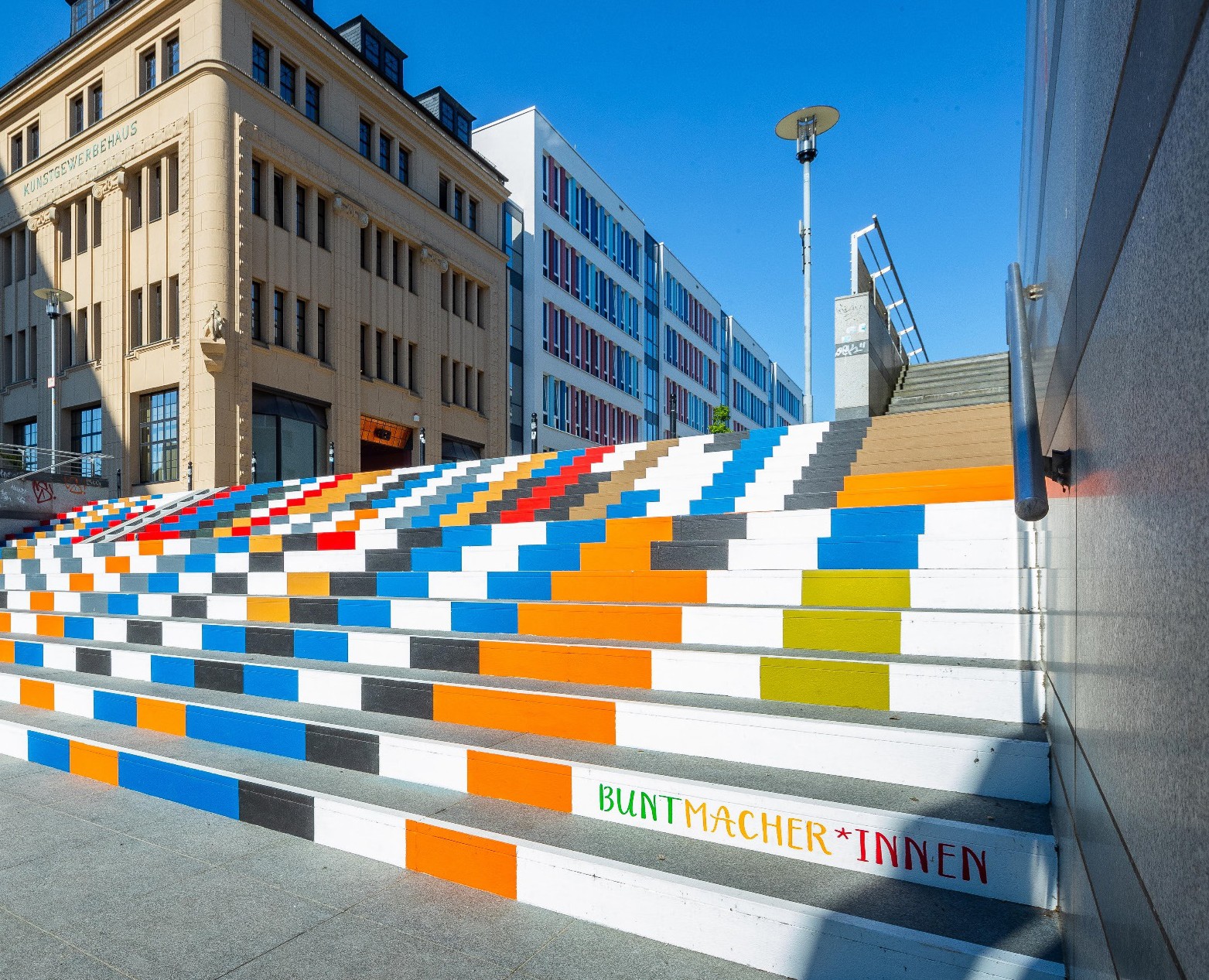 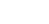 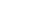 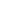 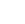 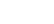 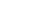 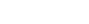 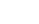 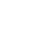 C THE UNSEEN
Motto of Chemnitz 2025 + region:
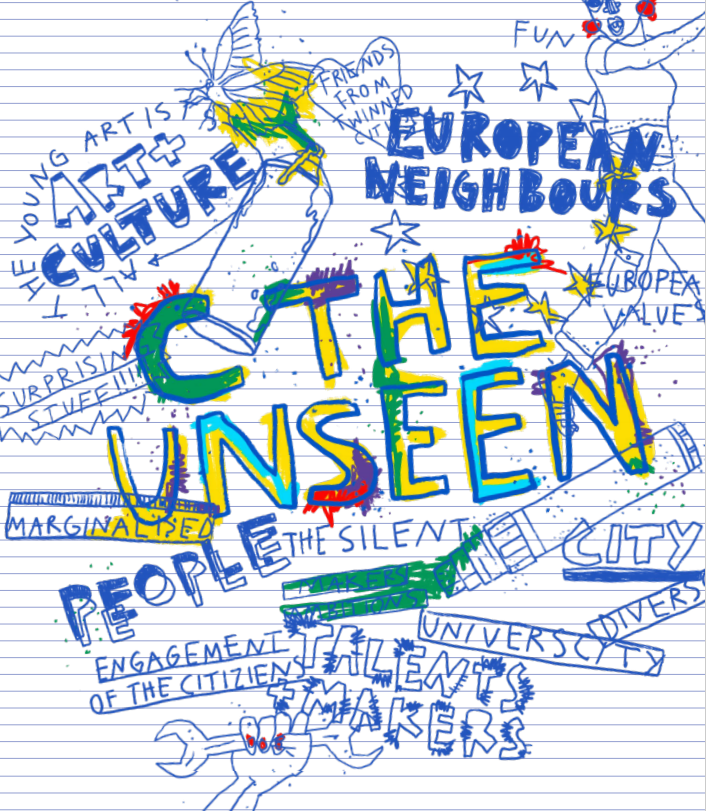 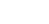 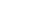 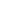 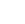 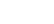 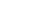 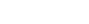 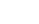 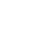 Programme fields
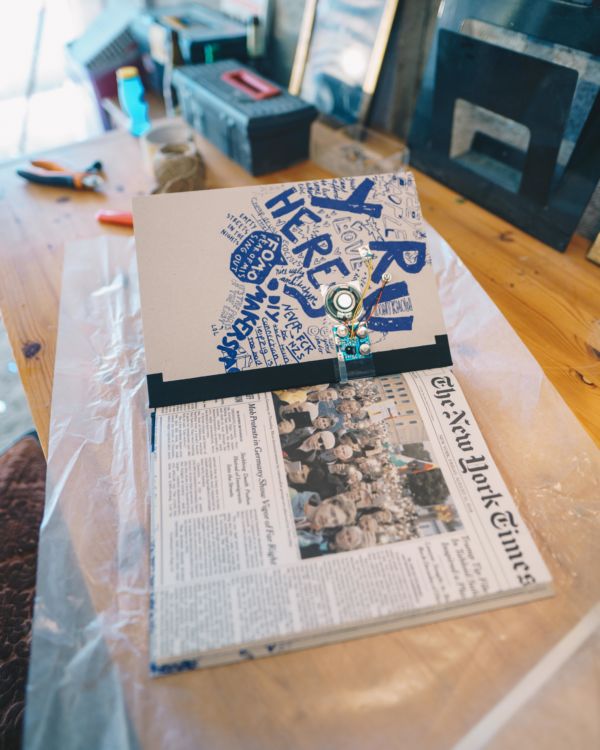 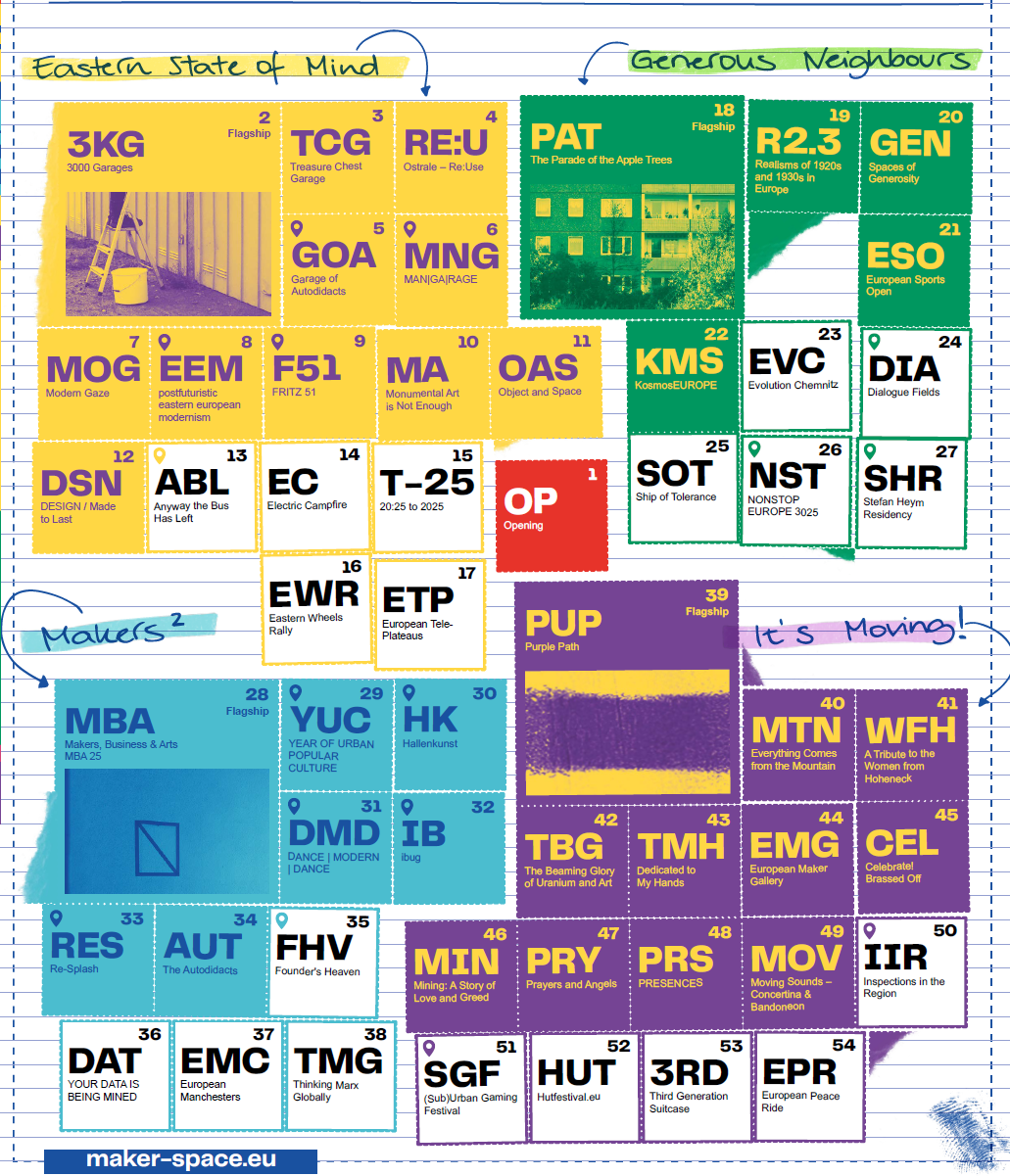 The bid book II 

five programme fields 

inhouse projects of Chemnitz2025 GmbH

+ projects with external partners
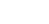 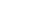 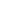 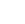 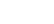 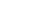 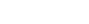 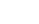 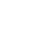 Programme fields + in-house projects
European Maker of Democracy
European Workshop for Culture and Democracy

Eastern State of Mind
3000 Garages

Generous Neighbours
Generous Neighbours

Makers2
Makers, Business and Arts (MBA)

It‘s Moving!
Purple Path
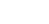 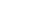 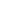 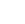 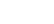 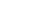 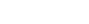 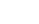 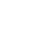 Collaborations with Prague and the CR
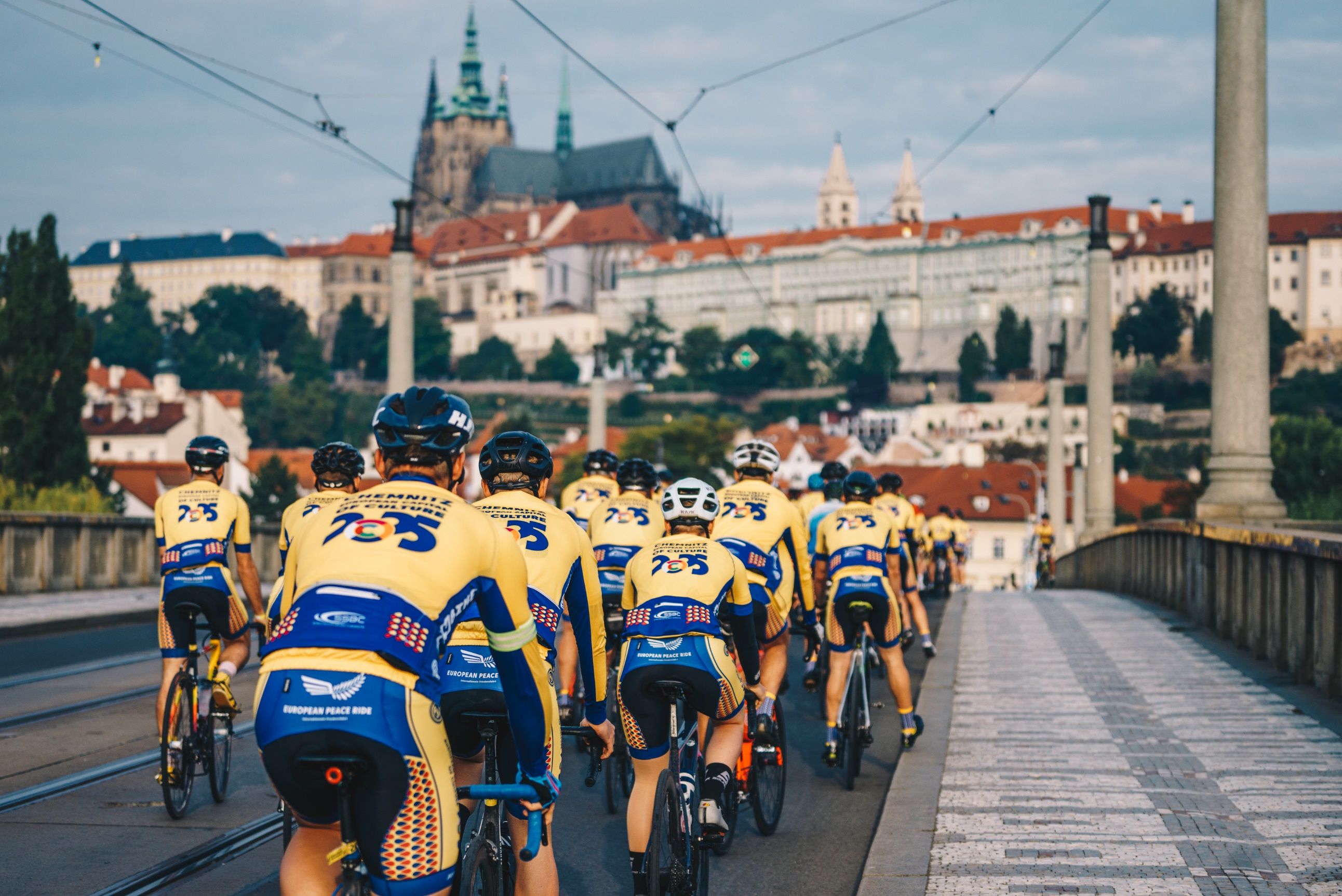 12.09.2021 European Peace Ride goes Chemnitz – Prag - Chemnitz 

Meeting of Lord Mayor Sven Schulze with Mr. Lord Mayor Hřib and Mrs. Třeštíková on this occassion

2022-23 meetings with partnering institutions to foster cooperation:
Key partners:	Saxon Liaison Office
	German Embassy
	City of Prague/Prague Municipal Culture Office
	Ministry for Culture of the Czech Republic
	Czech German Future Fund
	Goethe Insitut Prague	IDU
	Kreativni Praha
	Czech Tourism
	Prague Tourism
	and others…  

Public presentations in Prague in the Saxon Liaison Office (2022) and the German Embassy (2023)

Strengthening also the relations with fellow ECoCs such as Plzen, Budweis and our twin town Usti nad Labem
© Ernesto Uhlmann
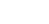 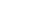 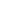 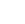 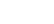 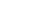 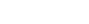 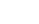 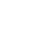 Collaboration with Prague and the CR
CULTURAL AIMS


strengthening practical cooperation a year before the ECOC 
aim for a sustainable long term impact on cross-border cooperation in culture

Agencies and Stakeholder from both Chemnitz and Prague are starting to cooperate, we aim to foster those relations

Chemnitz has already had one open call for projects with Czech Republic, Poland and the Chemnitz regions, results will be known in spring 2024

Another call with the Czech-German Future Fund is planned for 2024
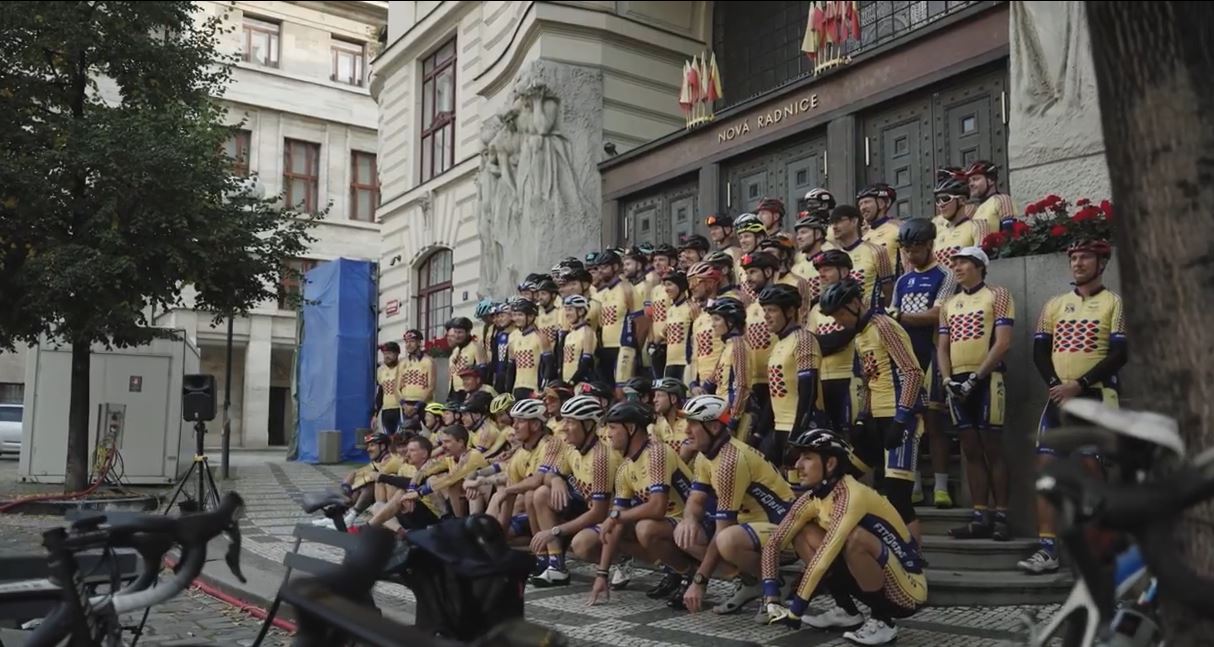 © Ernesto Uhlmann
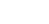 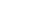 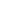 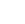 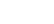 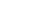 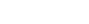 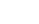 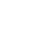 Collaborations with Prague and the CR
TOURISM/CULTURAL AND CREATIVE TOURISM AIMS



interest in strengthening practical cooperation in cultural tourism a year before the ECOC between Chemnitz and Prague

Chemnitz is executing the German Travel Mart, April 21st to 23rd 2024 in Chemnitz, 

Chemnitz is planning a strategic visit visit to meet touristic stakeholders in Prague after the GTM, 

Strategical interest in connecting Chemnitz to Prague Airport

we aim for long term impact on cooperation in cultural tourism.
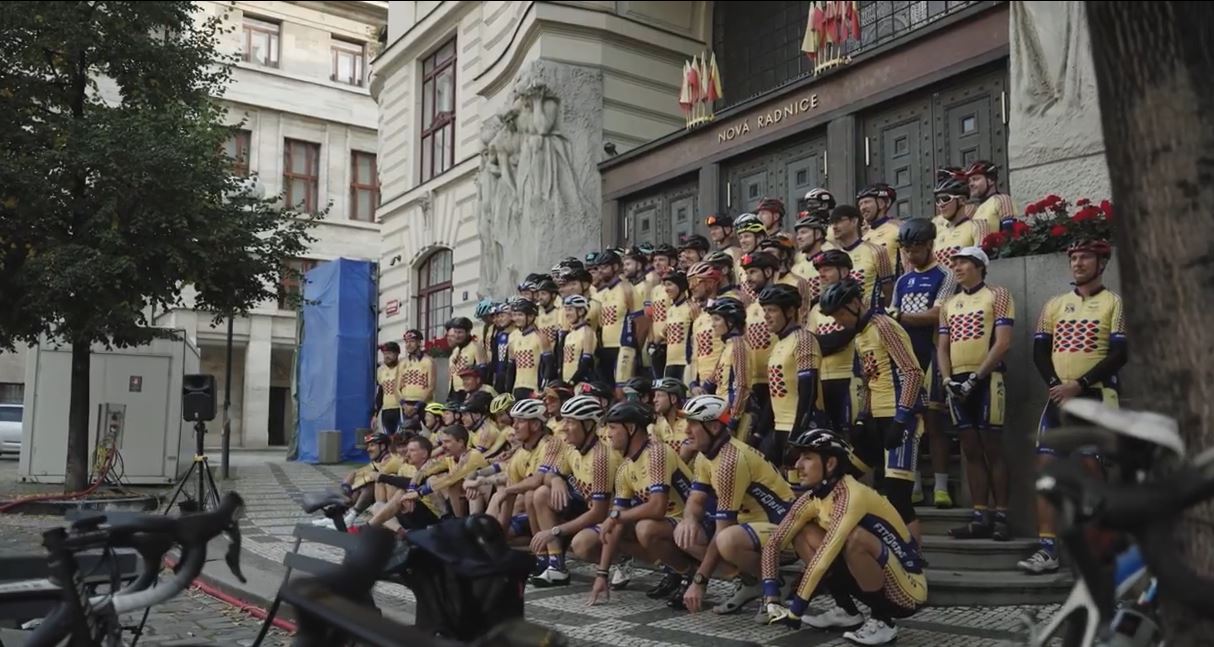 © Ernesto Uhlmann
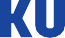 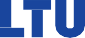 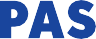 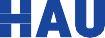 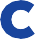 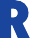 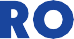 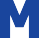 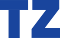 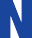 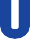 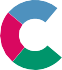 We are looking forward to a fruitful exchange with you!Kulturhauptstadt Europas Chemnitz 2025 GmbH